Python
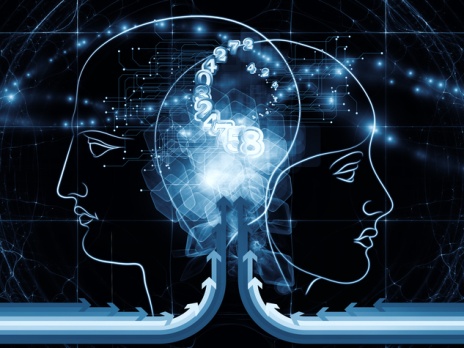 Lesson 3
1
Starter
Create a program which will ask people to type in the alphabet.  It should show a message to see if they typed it correctly and a different message of they didn’t type it in correctly.
Possible Solution:
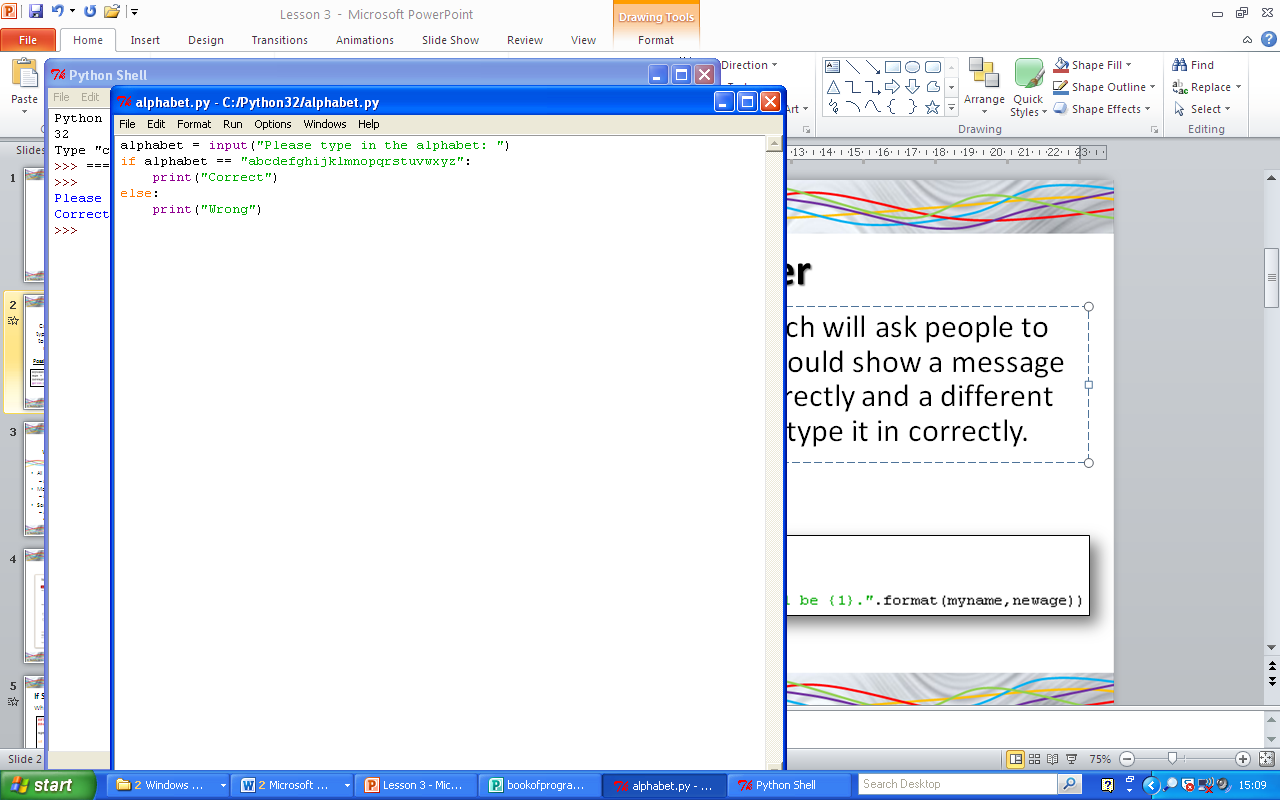 2
What will this code do?
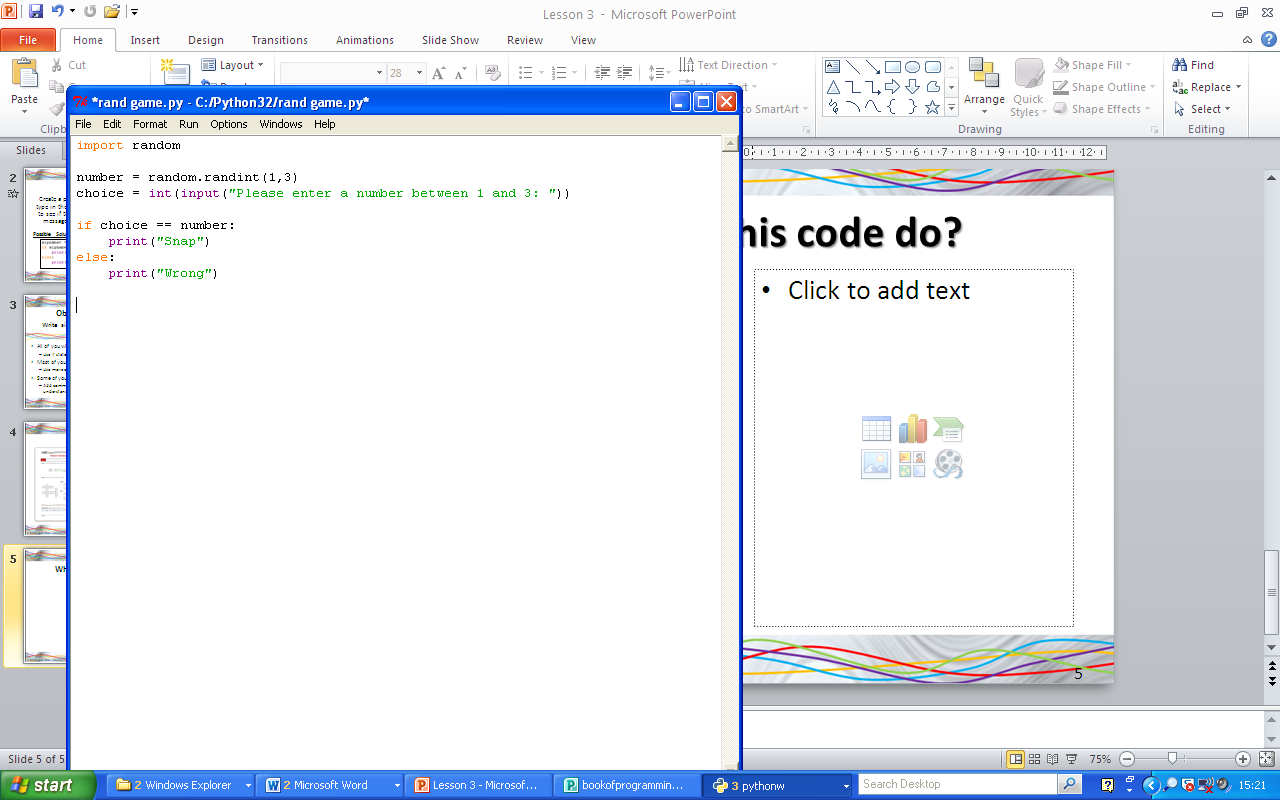 3
What will this code do?
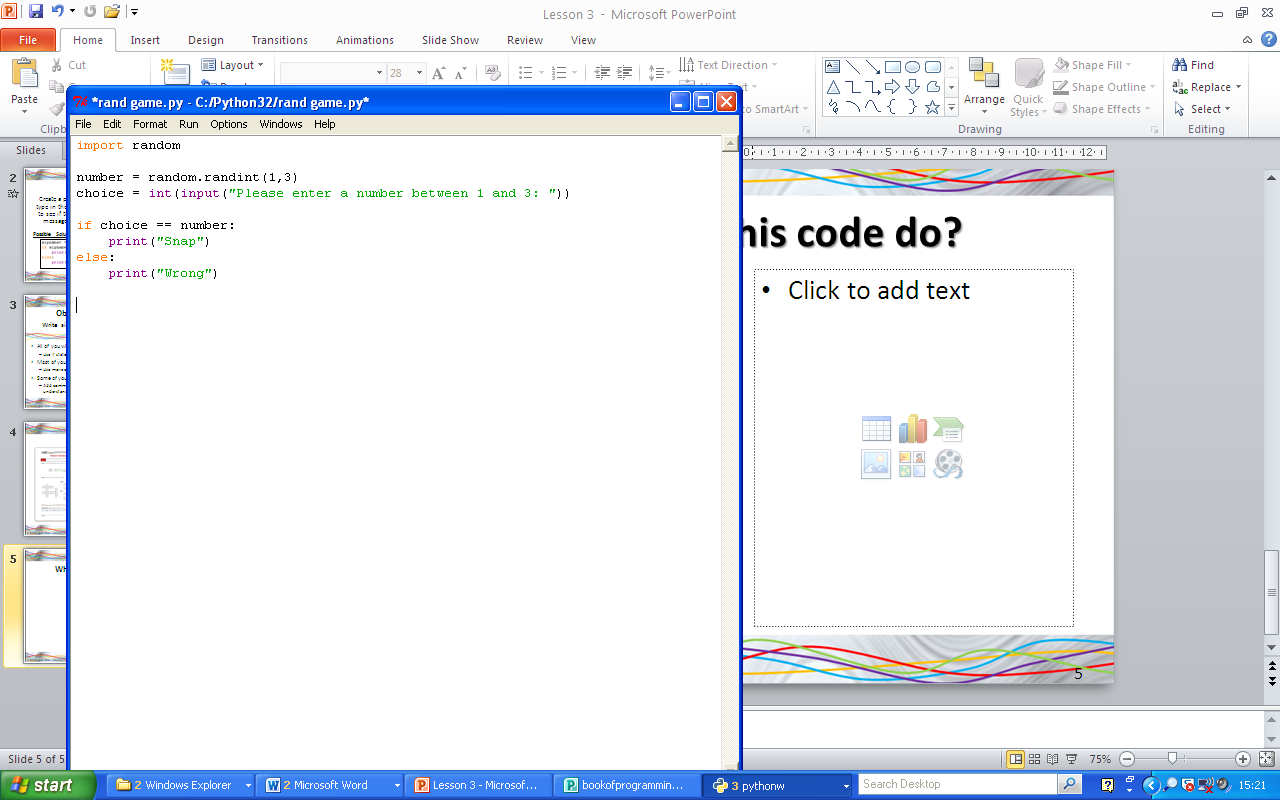 4
What will this code do?
import random is used tell Python that you want to be able to use random numbers in your program.
random.randint(1,3) will create a random integer between 1 and 3.
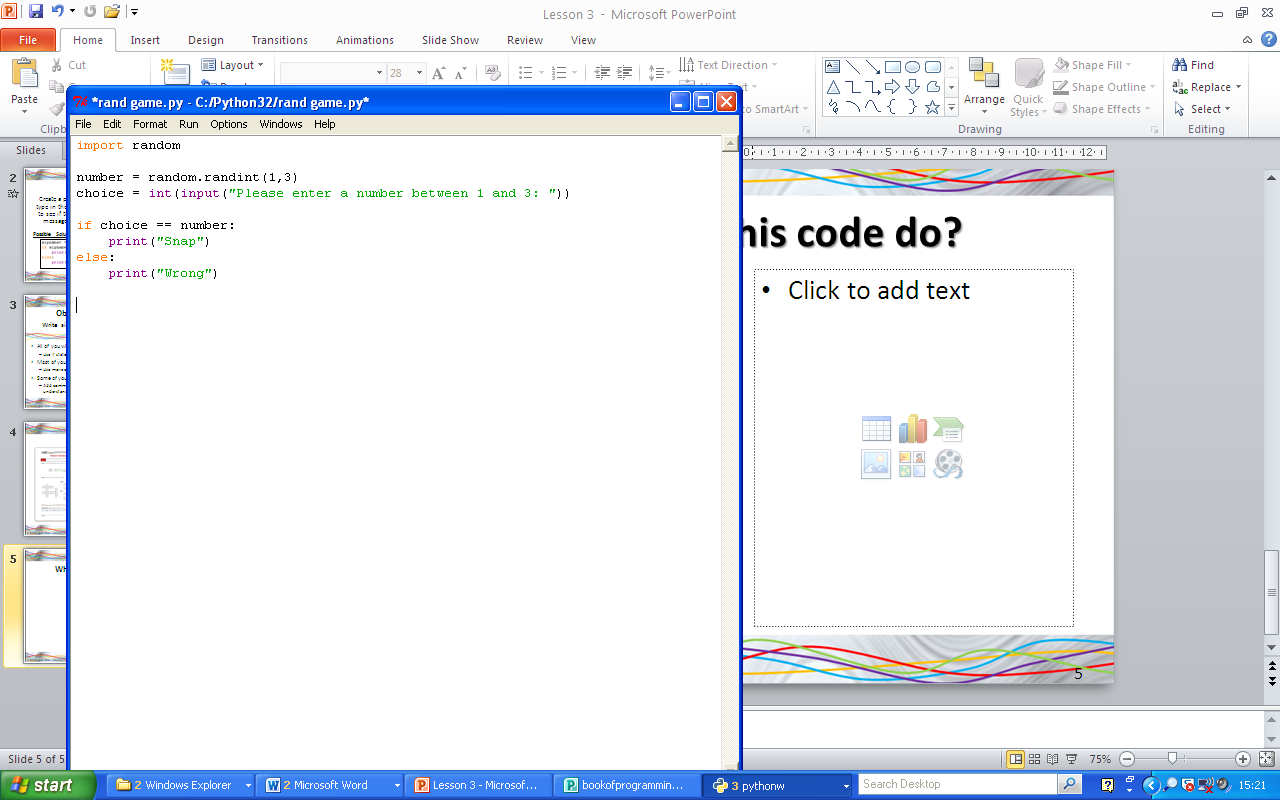 5
Rock … Paper … Scissors game
Tell user to enter either rock, paper or scissors.
Save their response in a variable.
Generate a random number from 1 to 3 (1=rock,2=paper, 3=scissors)
Compare the user’s selection and the computer’s selection
Display who wins.
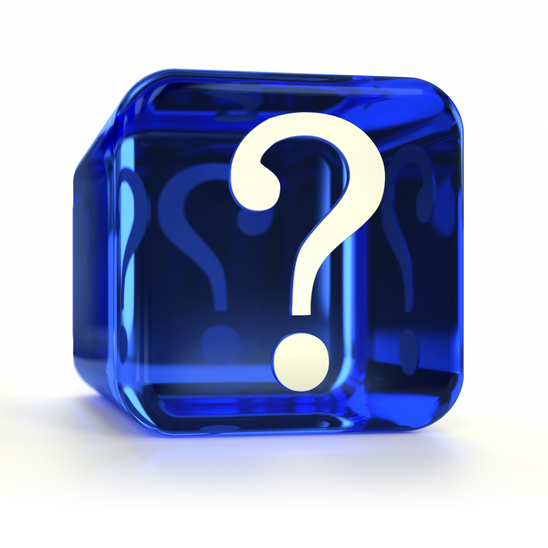 6
For loops
A For loop looks as follows:
number is a variable used to count.
range is a function which sets the upper and lower limits; for instance range (10) would count from 0 to 9.
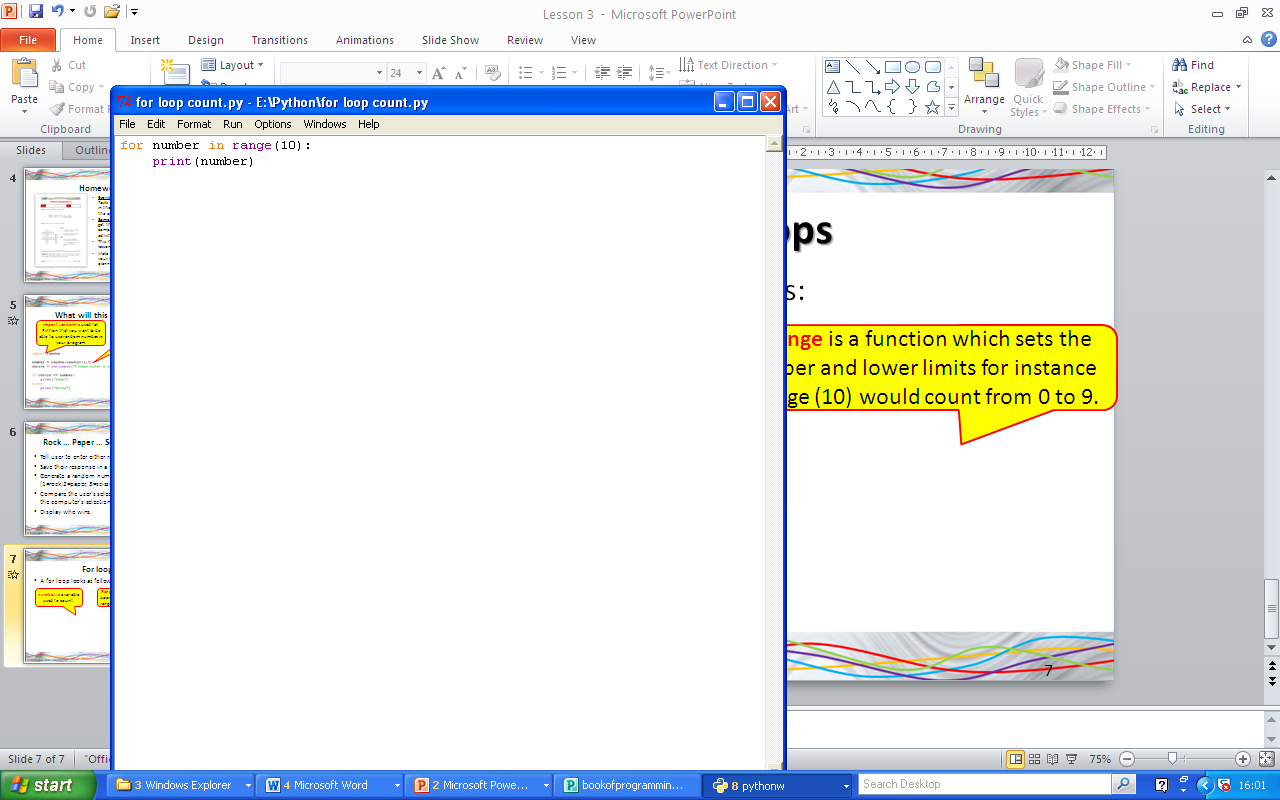 7
Try this out
Create a program that will ask the user to enter a number and then use the “For” loop to show the times table for that number; for instance if they entered a 3 then it will display:
1 times 3 is 3
2 times 3 is 6 
3 times 3 is 9…etc
Possible Solution:
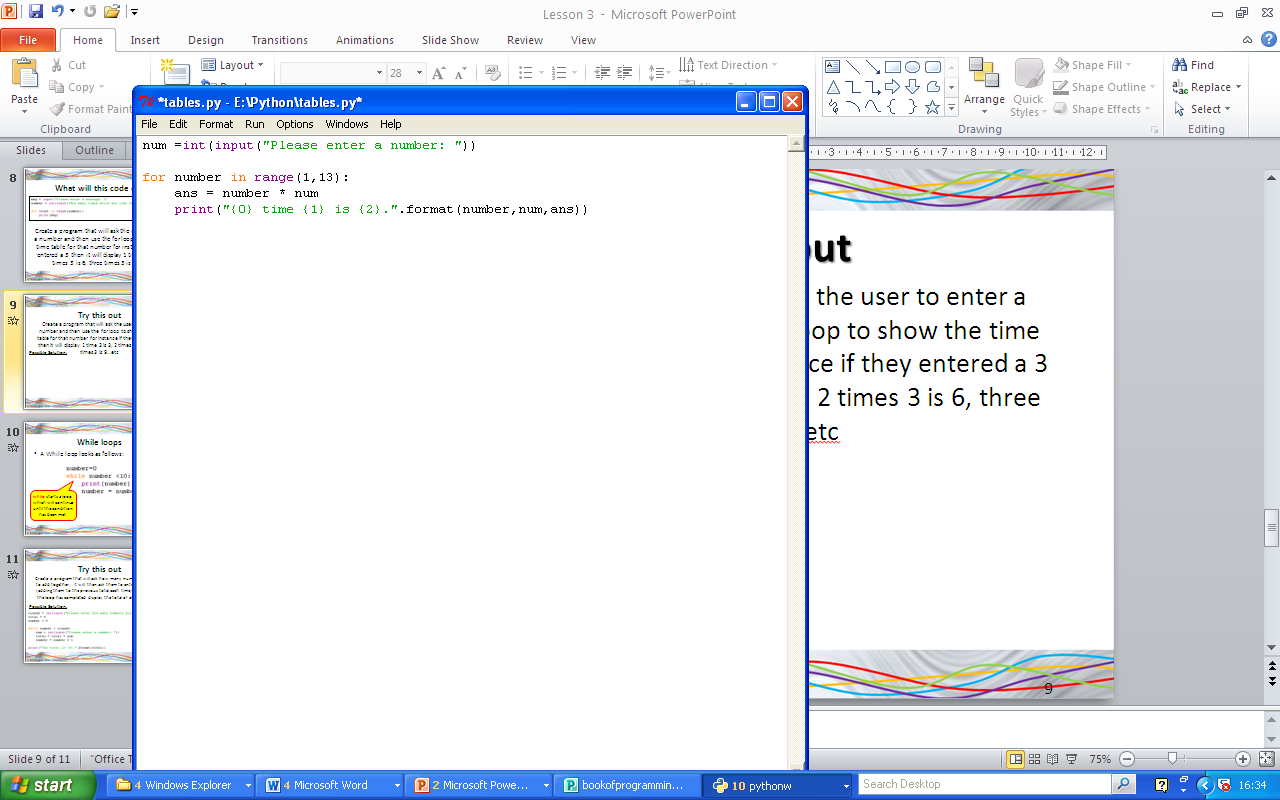 8
While loops
A While loop looks as follows:
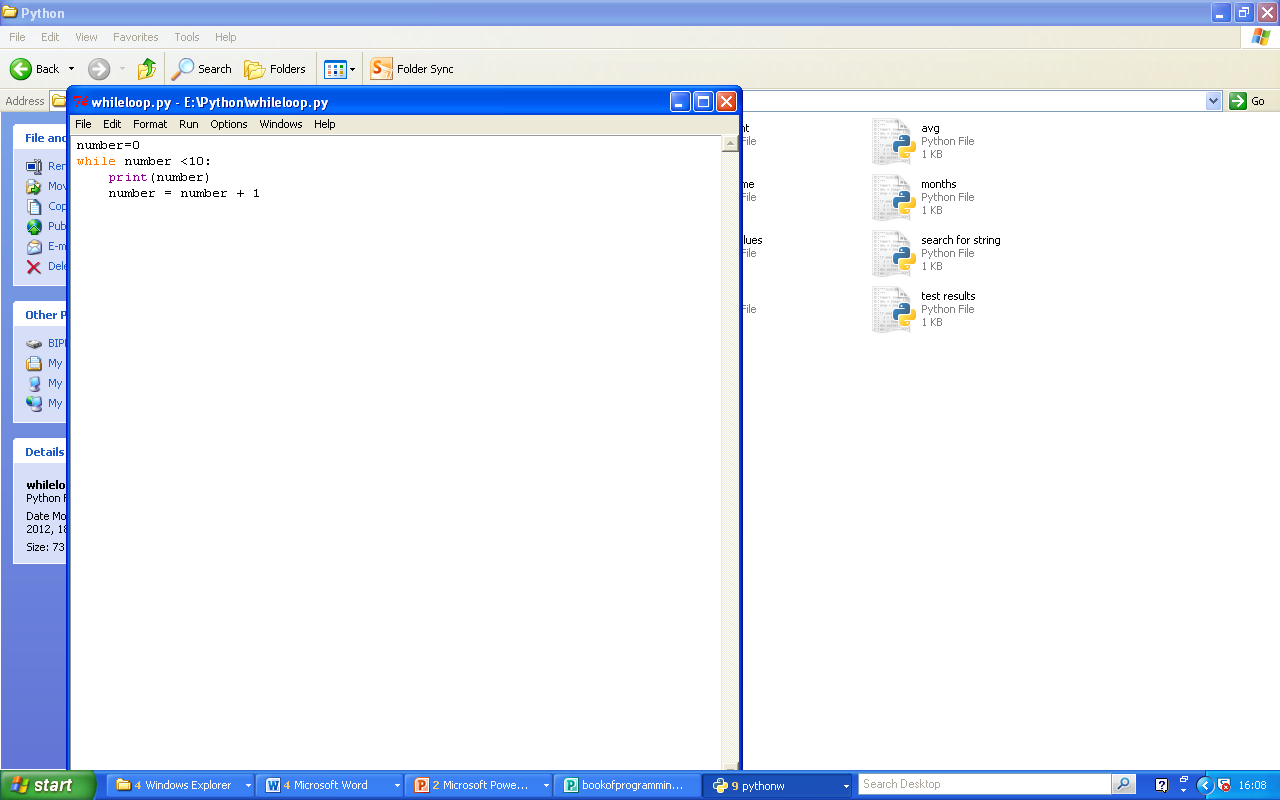 while starts a loop which will continue until the condition has been met.
9
Try this out
Create a program that will ask how many numbers you want to add together.  It will then ask you to enter the numbers (adding them to the previous total each time) and then once the loop has completed, display the total of all the numbers.
Possible Solution:
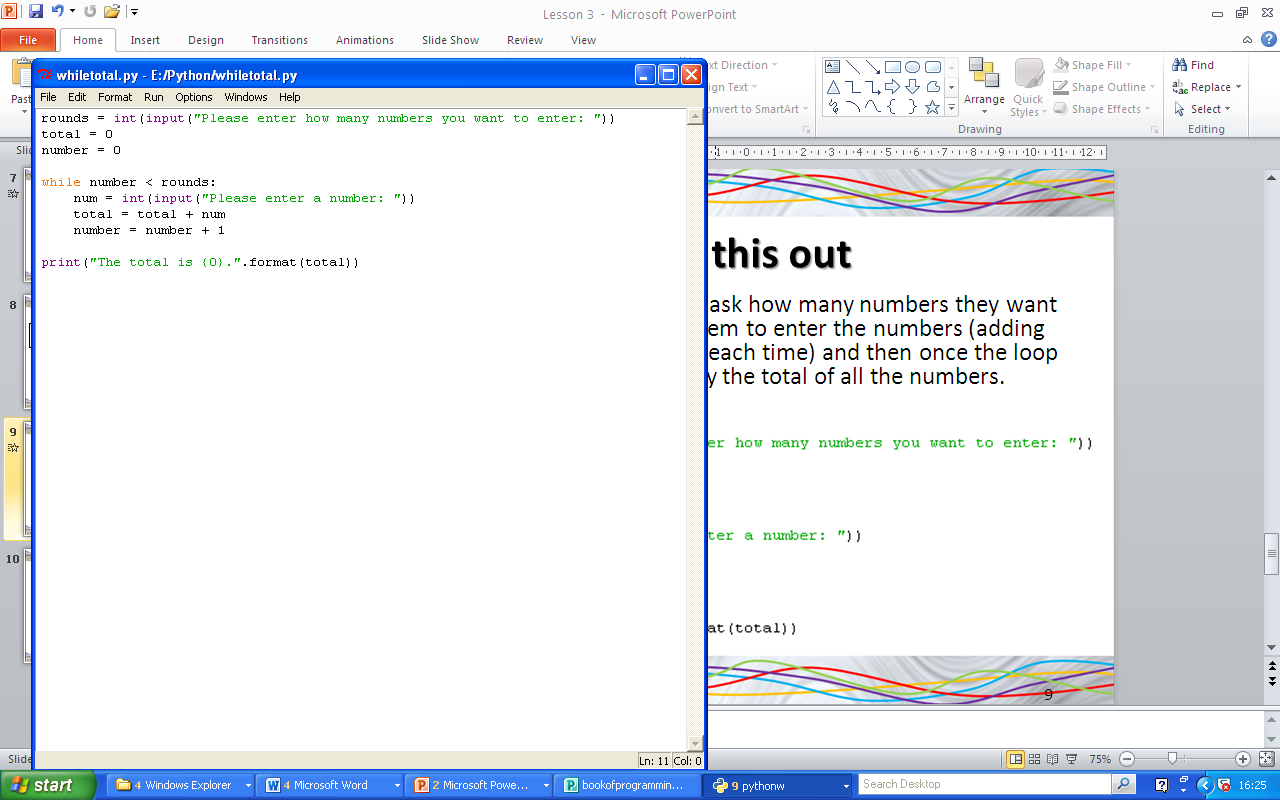 10